BIBLIJSKA DOKTRINA :  KNJIGA PSALAMA
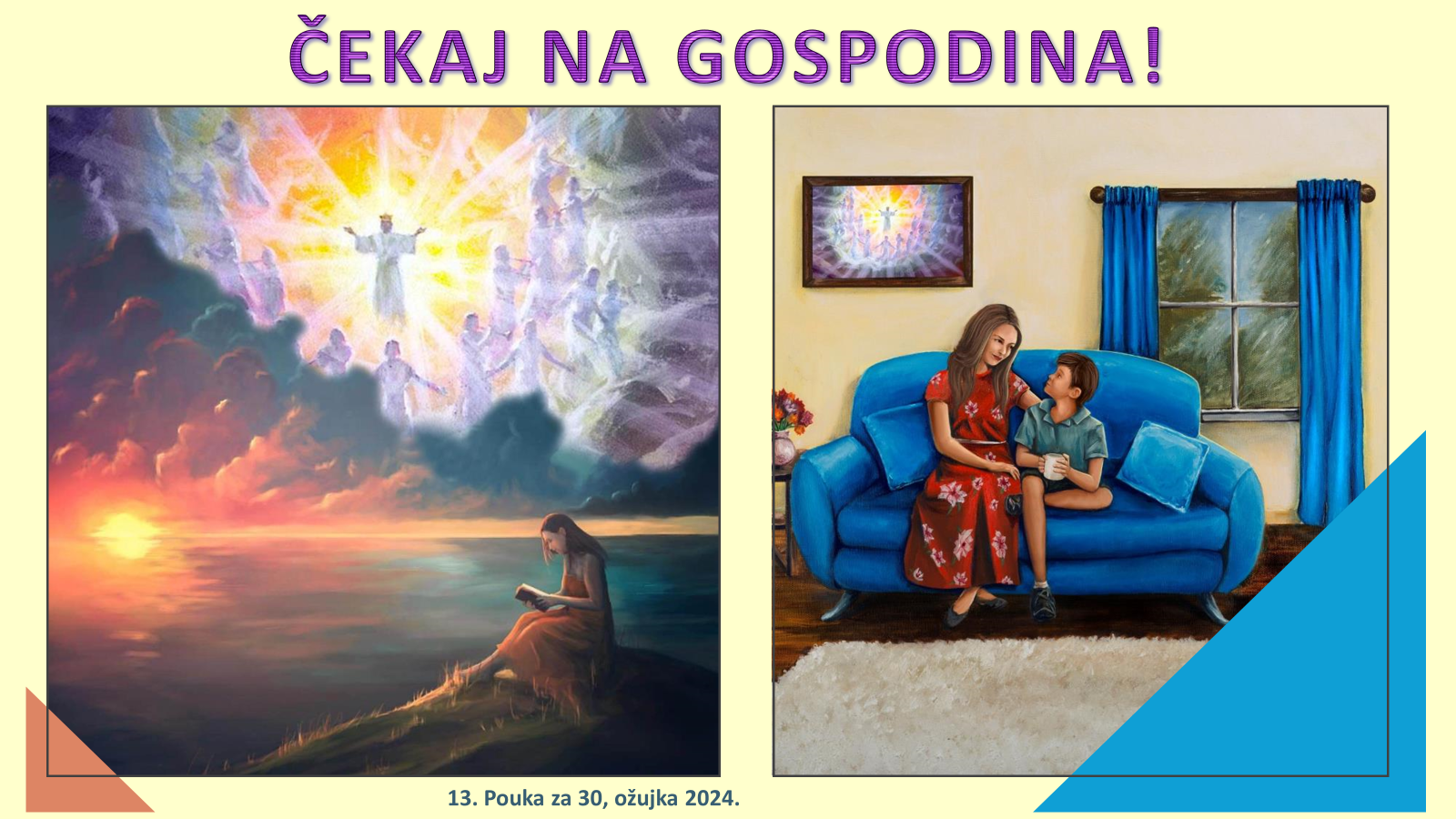 1. tromjesečje 2024                          Prezentacija biblijske pouke                        30. ožujka 2024.
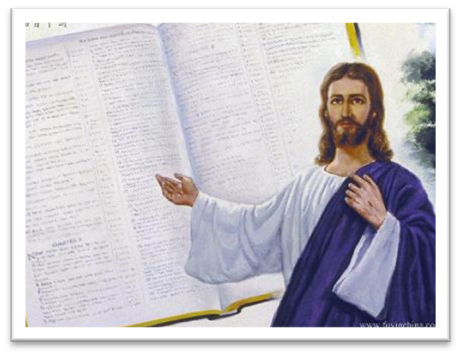 Upamtite redak
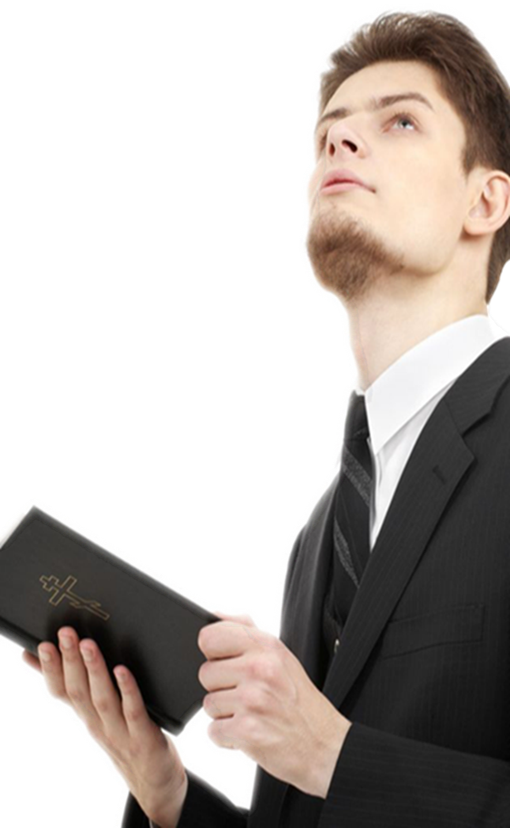 PSALAM 27, 14:
”U Jahvu se uzdaj, ojunači se, čvrsto nek bude srce tvoje: u Jahvu se uzdaj!“
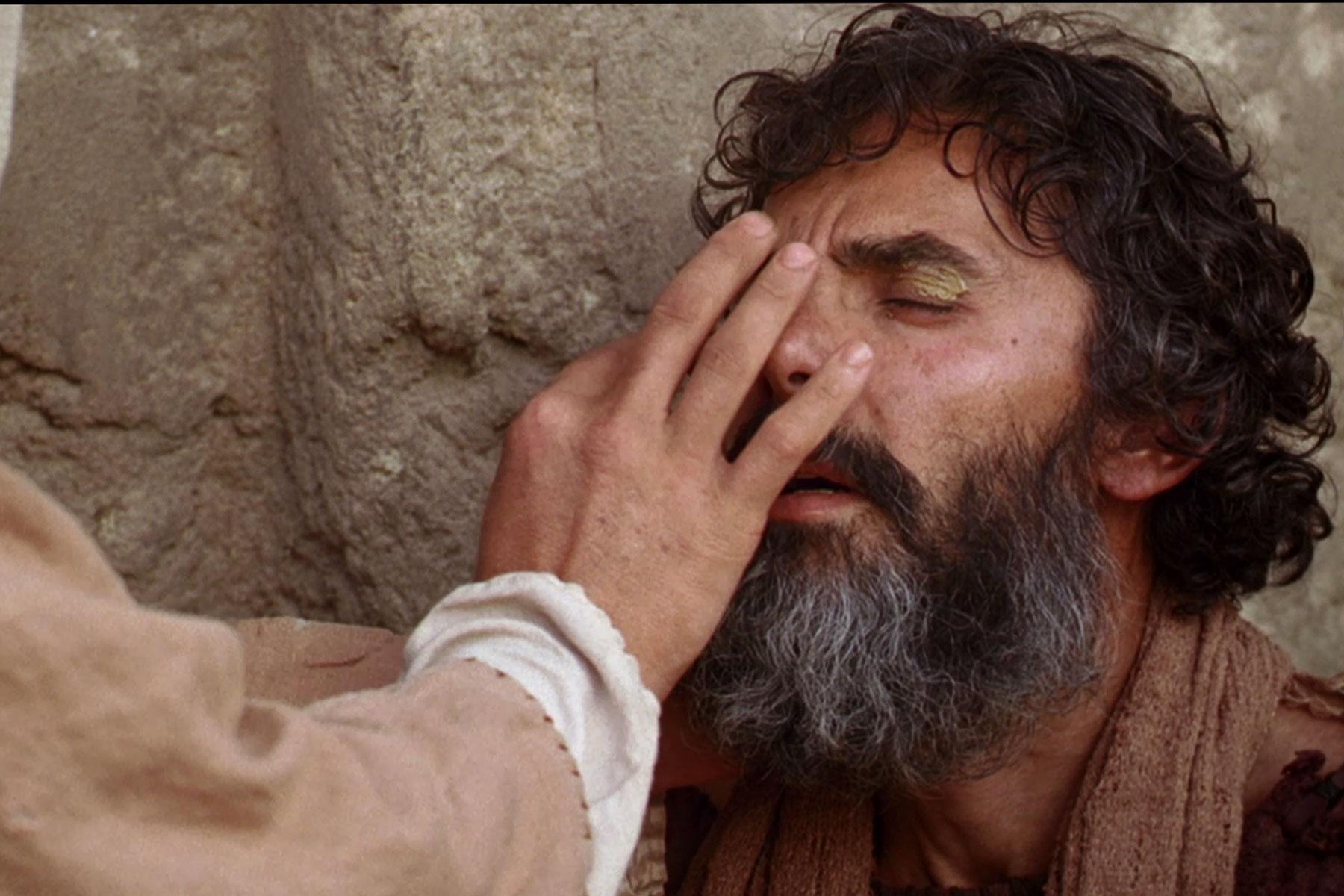 Psalmi biblijske molitve
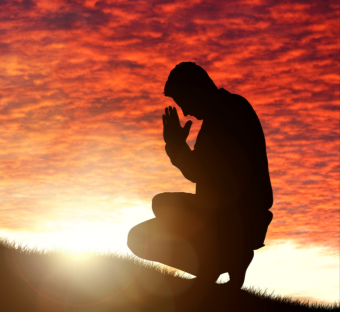 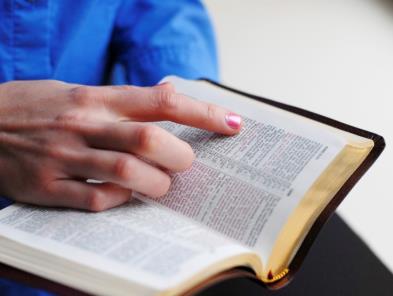 Pojam čekanja u Psalmima označava posjedovanje, pokazivanje vjere i ustrajavanje u njoj. Vjernici se pozivaju da čekaju na Gospodina I ispunjenje Njegovih obećanja, kao što su Abraham i Sara bili pozvani da čekaju blagoslov obećanog sina (Post. 12,1-4; 21,1-5), koji im je, konačno, bio darovan nakon dvadeset pet godina. Slično tomu, Izrael je čekao oslobođenje 430 godina u Egiptu dok su konačno otišli u Obećanu Zemlju (Post. 15,13; Izl. 12,40.41). Tako se i pisci Psalama s ustrajnom vjerom drže Božjih obećanja, kao što je činio Daniel, koji je na osnovi ispunjenja sedamdeset godina iz Jeremijinog proročanstva (Jer. 29,10.11), čekao na povratak Židova u Obećanu Zemlju (Dan. 9,1.2). Hebreji su stotinama godina čekali obećanog Mesiju dok se nije ispunilo vrijeme i Isus došao na Zemlju u ljudskom tijelu.
“Čekaj na Boga! Vjeruj! Ne gubi nadu! Očekuj pomoć Božju”
(Psalam 27,14 SHP)
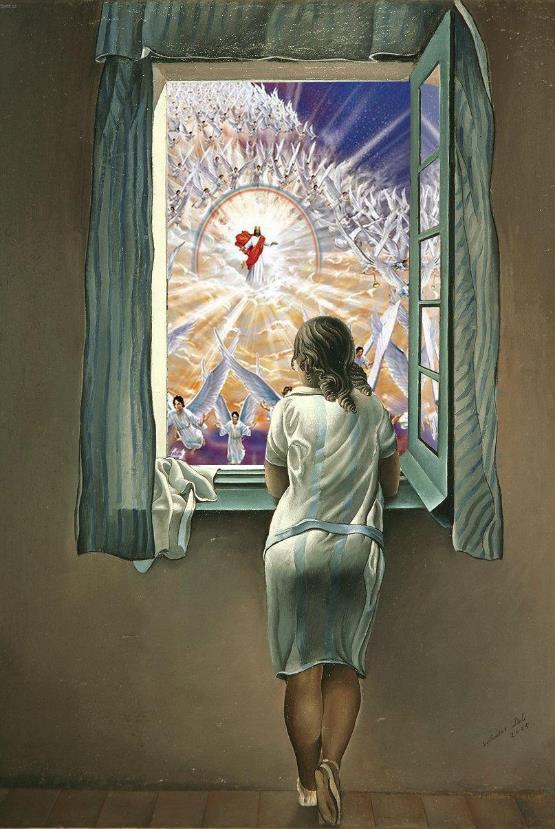 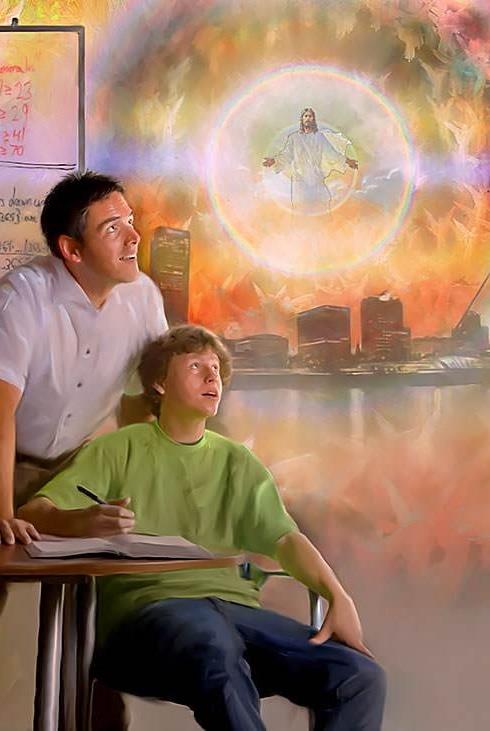 Nada je ono što nas pokreće kad više nemamo snage.
U ovom svijetu potopljenom u grijehu i bijedi nema nade za bolji život, bez bolesti, boli i smrti. To je zato što samo Bog ima moć eliminirati grijeh, koji je korijen svih tih zala.
Stoga nas psalmisti potiču da čekamo. Pričekajte ovu noć nevolje u kojoj živimo, dok ne dođe slavno jutro, kada “Smrti više neće biti; neće više biti ni tuge, ni jauka, ni boli, jer stzari svijet prođe.“   (Otkrivenje 21,4).
Čekaj na Gospodina.
Čekaj ponizno (Psalam 131).
Čekaj u teškim vremenima (Psalam 126).
Čekaj otkupljenje (Psalam 92).
Čekaj slavno jutro (Psalam 143).
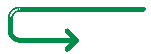 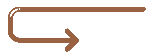 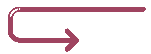 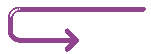 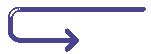 ČEKAJ NA GOSPODINA
“Poput sjene čovjek prolazi, tek dašak je sve bogatstvo njegovo.” (Psalam 39,7)
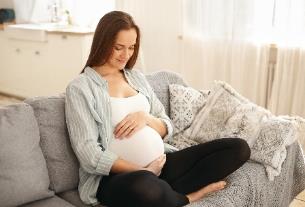 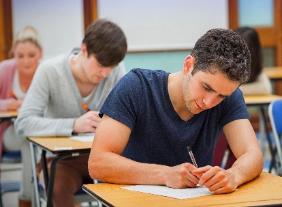 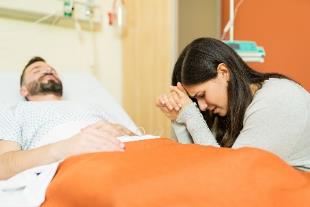 Naš život je pun malih ili velikih čekanja. Čekamo rođenje djeteta, rezultat pregleda, izlječenje bolesti...
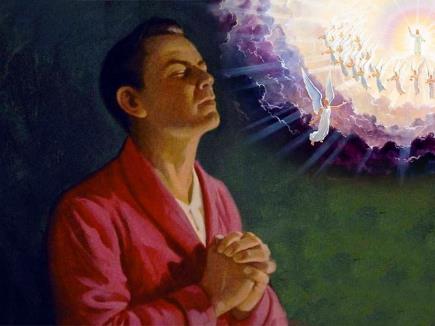 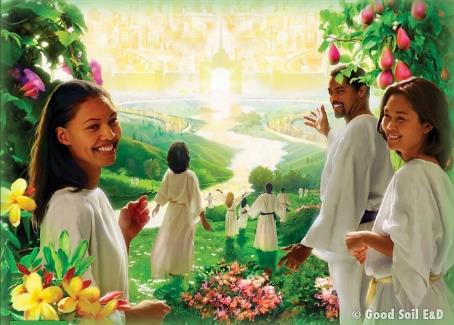 Međutim, čekanje na Gospodina nadilazi ovu vrstu čekanja. Prije svega, to je pozitivno očekivanje. Rezultat ispita može biti neuspjeh; Ili lijek možda nikada neće doći. Međutim, čekanje Boga zasigurno će rezultirati sretnim životom, slobodnim od grijeha.
Ali ovo čekanje podrazumijeva ustrajnost. Čekanje je dugo, ali ne smijemo podleći očaju (Hab. 2,3).
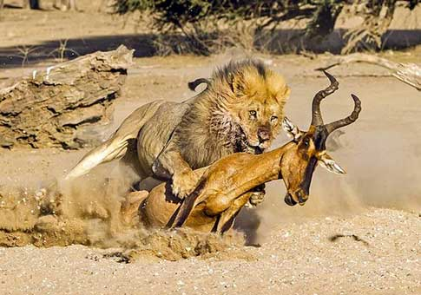 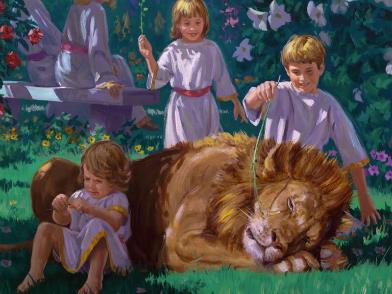 Ne čekamo sami. Svo stvorenje željno iščekuje naše izbav- ljenje (Rim. 8,18-25). To nije pasivno čekanje, već aktivno. Moramo čeznuti za njim i nastojati ga zadržati (Ps. 63,1; 27,14).
“O Bože, ne gledam druge s visoka, ne mislim da sam bolji od njih. Ne bavim se velikim stvarima, ne zadajem si nemoguće ciljeve. Smirio sam I stišao svoju dušu, kao dijete nakon dojenja na majčinim prsima, kao zadovoljno dijete na mojim rukama. Izraele, svu nadu položi u Boga, od sada pa do vječnosti.” (Psalam 131)
ČEKAJTE S PONIZNOŠĆU
David, autor Psalma 131, bio je pomazan kao budući kralj kada je bio ponizni pastir. Pobijedio je diva, dobio tisuću bitaka i konačno je proglašen kraljem nad Izraelom.
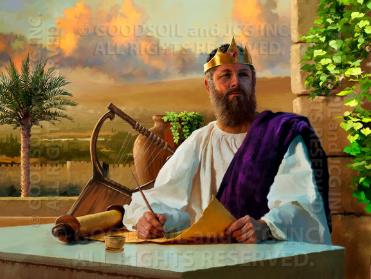 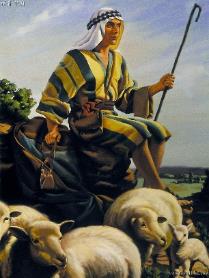 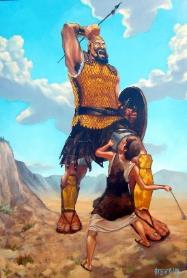 Unatoč postupnom usponu, David je zadržao svoju poniznost. Nije pokušao uzeti za sebe časti koje mu Bog nije dao, čak ni kad su se okolnosti činile povoljnima (1. Sam. 24,6).
Osjećao se kao "odbijeno dijete od dojke" pred Gospodinom. Spontano odvikavanje javlja se kod djeteta u dobi između 2. i 7. godine. Svjesno svoje slabosti i neznanja, dijete još uvijek traži nježne ruke svoje majke kako bi u njima pronašlo utjehu i zaštitu.
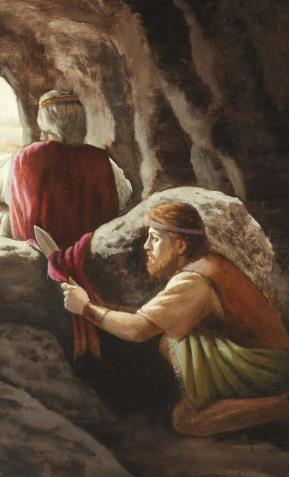 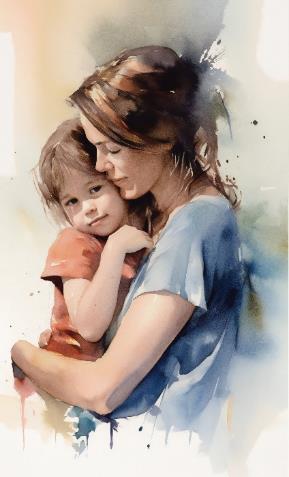 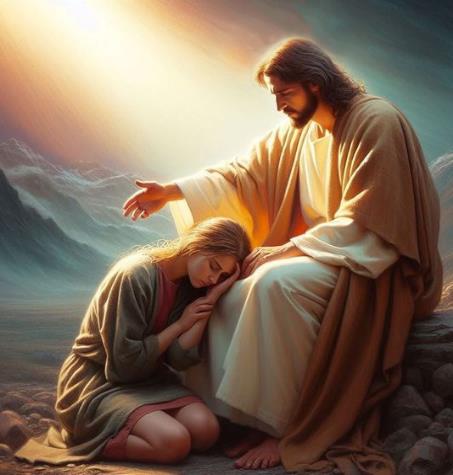 Isto tako, pozvani smo biti poput tog malog djeteta, čekajući pouzdano i ponizno u vječnom naručju našeg Oca (Matej 18,3;Pnz. 33,27; Ps. 131,3).
PRIČEKAJTE U TEŠKIM VREMENIMA
“Kad Jahve vračaše sužnje sionske, bilo nam je kao da snivamo.” (Psalam 126,1)
Kontekst u kojem je napisan Psalam 126 vrlo je neinspirativan: Izrael je bio zatočen u Babilonu, dok su Jeruzalem i Hram bili uništeni.
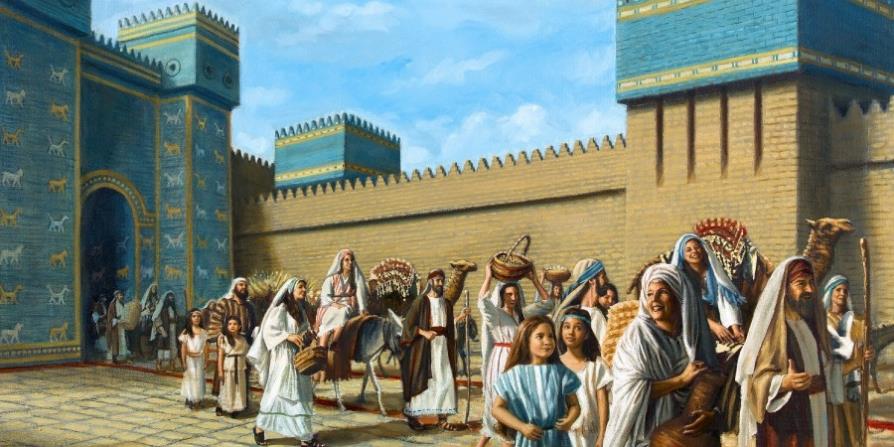 Međutim, psalmist pjeva: „Velika nam djela učini Jahve: opet smo radosni!" (Ps. 126,3).
Sretan u zatočeništvu? Radostan u boli? Možemo li danas biti radosni u svijetu koji je zarobljen grijehom?
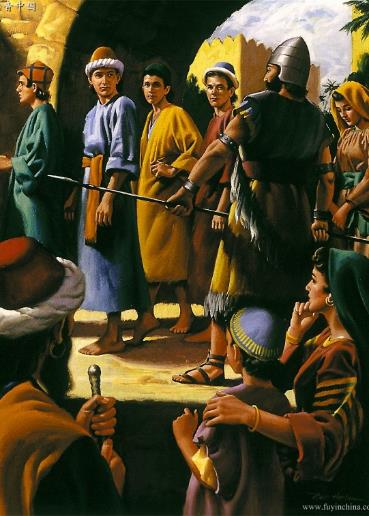 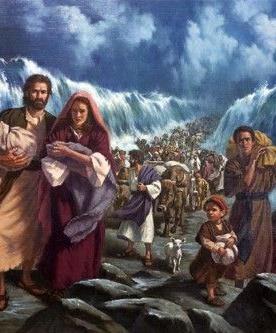 Da, sretni smo. Sretni jer ne gledamo trenutnu patnju. Naš pogled se okreće natrag kako bi promatrao velike stvari koje je Bog učinio.
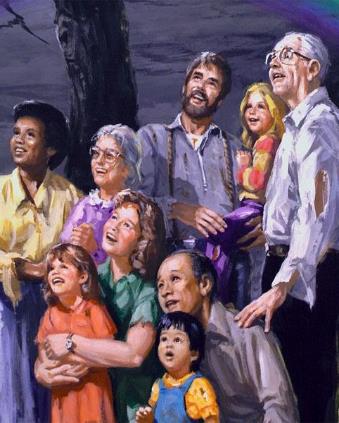 Tada ćemo s radošću gledati u budućnost. Kad Isus dođe, plač će se okrenuti radosti (Ps 126, 6). "Bilo nam je ko da snivamo" (Ps. 126,1).
PRIČEKAJTE ISKUPLJENJE
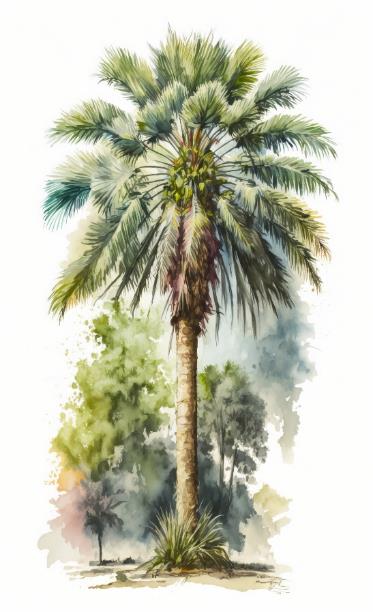 “Ko palma cvate pravednik i raste ko cedar libanonski.” (Psalam 92,13)
U opisu Psalma 92 možemo pročitati: "Pjesma za subotu." U njemu možemo pronaći dva aspekta subote: stvaranje i otkupljenje.
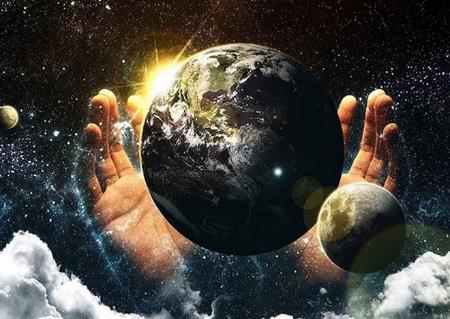 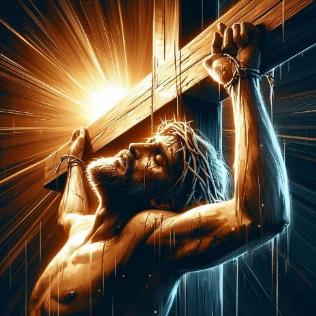 Radujemo se u razmišljanju onoga što je Bog stvorio (Ps. 92,4.5). Ali mnogi ne prihvaćaju Stvoritelja, niti otkupljenje koje on nudi (Ps. 92,6.7).
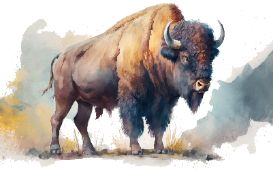 Međutim, oni među nama, koji prihvataju Spasitelja bit ćemo iznova stvoreni. Poput palmi, cvjetat ćemo, donositi plodove, bit ćemo jedri i zeleni (Ps. 92,12-14).
Dok čekamo taj trenutak, svake subote obnavljamo nadu na dva načina:
PRIČEKAJTE SLAVNO JUTRO
“Jahve, zorom glas mi već čuješ, zorom ti već lijem molitve u nadi čekajuć.‘”  (Psalam 5,4)
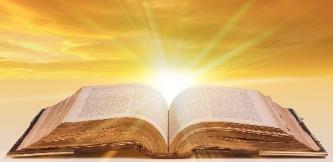 Jutro će završiti noć očaja i tjeskobe (Ps. 130,5.6; 30,5b). Preobrazba koju jutro proizvodi opisana je ovako u Psalmu 143:
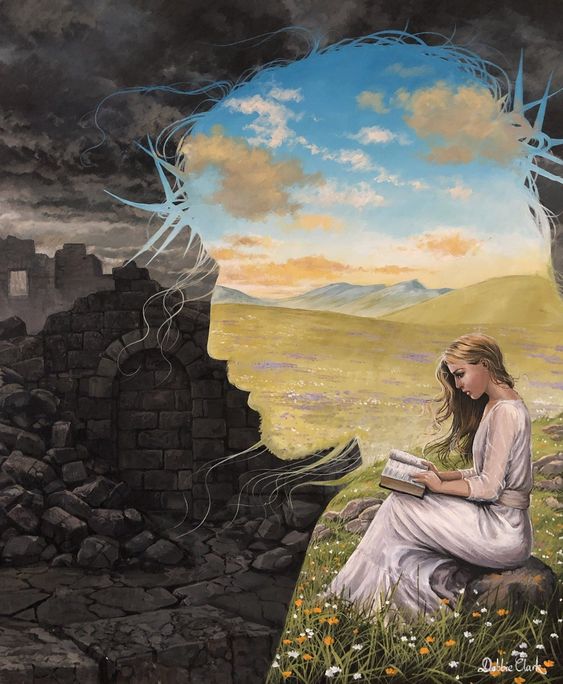 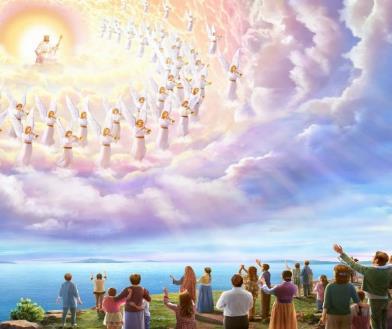 Petar nas potiče da se pouzdamo u Riječ Božju koja će nas voditi do jutarnje zore (2. Pet. 1,19). Ali kada će doći jutro?
Isus je "Sjajna i jutarnja zvijezda" (Otk. 22,16). Kad dođe: "Tamo više neće biti noći; i neće trebati ni svjetla od svjetiljke, ni svjetla od sunca, jer će nad njima svijetliti Gospodin Bog" (Otk. 22,5). Čekanje se isplati.
“Očekujemo drugi Kristov dolazak. Naša nada da će se On uskoro pojaviti u oblacima nebeskim snagom i velikom slavom, ispunjava naša srca radošću. Kada Spasitelj dođe, oni koji su spremni susresti Ga uzvik- nut će: »Gle, ovo je Bog naš; u njega se uzdasmo, on nas je spasio; ovo je Jahve u koga se uzdasmo! Kličimo i veselimo se spasenju njegovu« [Iza. 25,9] [...]
Kruna života koja ne blijedi rezervirana je na nebu za otkupljene, koji će na nebu biti kraljevi i svećenici Bogu. Ova je nada postavljena pred nas. Kakva je to nada! Oh, kad bi svi mogli biti spremni za Kristov dolazak! Neka vam Bog podari da budete pobjednici!"
Ellen G. White, Propovijedi i razgovori Vol. 2, str. 179. original.
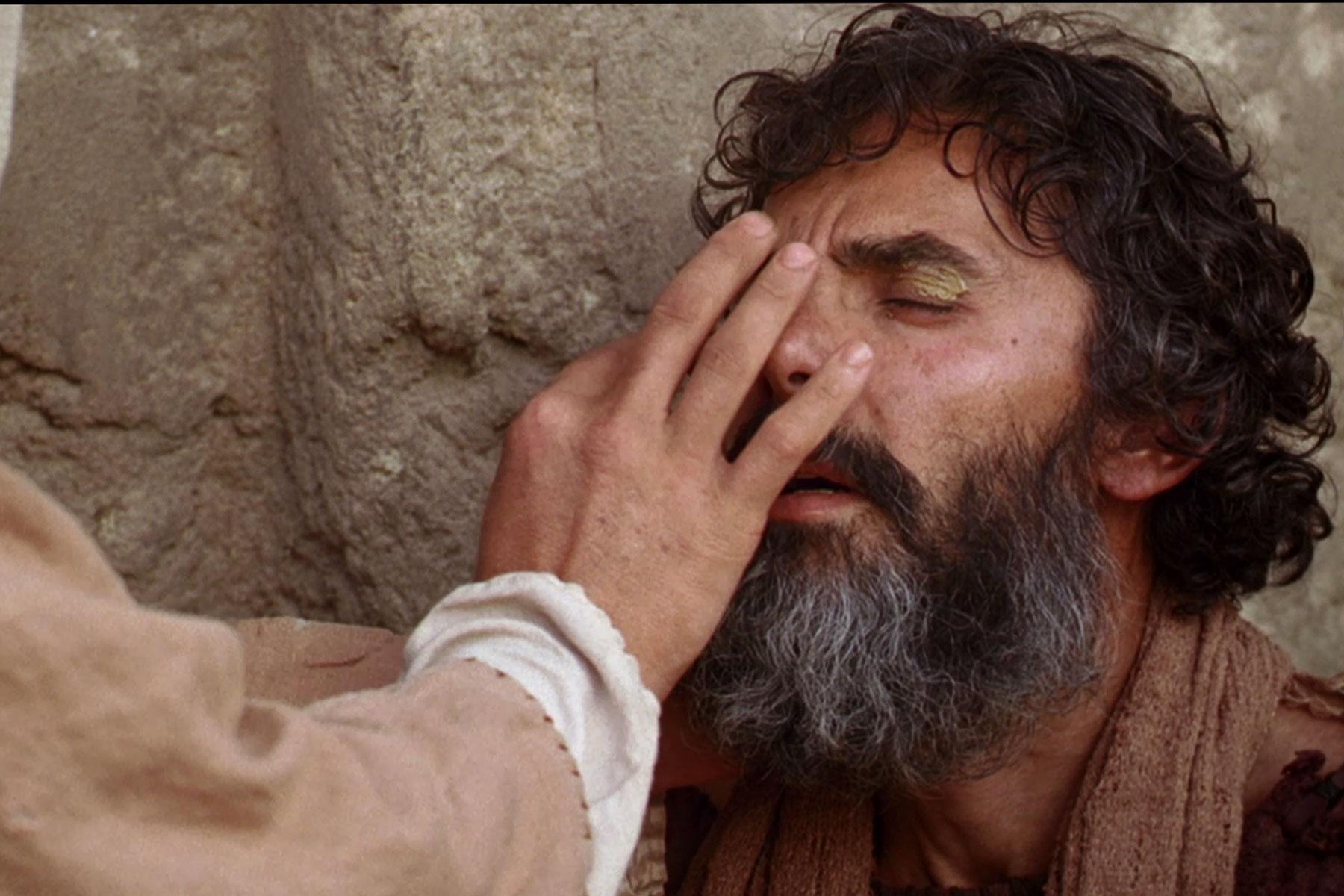 ZAKLJUČAK
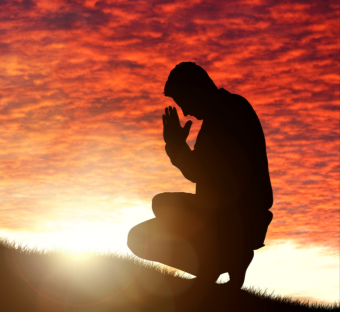 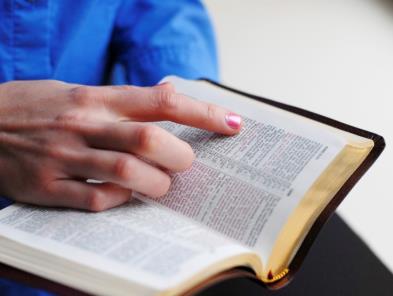 Čekanje se sastoji od 1) iščekivanja da se ispuni obećanje i 2) očekivanja da će ono što je obećano biti ispunjeno u okviru određenog vremena ili do određenog trenutka. U životu čekamo na ispunjenje nekog dogđaja, bilo da čekamo novi posao, vjenćanje, rođenje djeteta, završetak akademskih studija, predstojeće putovanje, novi sastanak itd. Između očekivanja samog događaja i njegovog ispunjenja mora proteći određeno vrijeme. Isto vrijedi za Božja obećanja u našem svakidašnjem životu, kao i za konačno ispunjenje velikih događaja u planu otkupljenja.
PRIMJENA
?
Kako mi znanje iz pouke: ”Čekaj na Gospodina“, može pomoći danas?
Razumijevši da mi Isus želi pomoći, da se podsjetim naloga: ”Prestanite i znajte da sam ja Bog” (Ps.46,10), da shvatim da je Biblija još uvijek Božji najveći dar koji otkriva Njegov plan otkupljenja,
Želim li usred društvenih i kulturoloških utjecaja prihvatiti Sveto pismo kao autoritativno, nepogrešivo otkrivenje Božje volje? 
Želim li ostati vjeran čitavom Pismu a to znači držati i zapovijedi Božje i imati svjedočanstvo Isusa Krista?
PRENOŠENJE ISTINE
Koje  promjene  trebam   ostvariti u svojem životu?
?
Koje biblijsko načelo iz ove pouke možemo  primijeniti danas?
PLAN
?
Kako pouku: ”Čekaj na Gospodina”, možemo koristiti idućeg tjedna?
Razgovarajte u razredu ili skupini:
1. Pročitaj Ps. 27,14; 37,7.9.34; 39,7; 40,1; 69,6; Gal. 5,5; Rim. 8,18-25. Na što ti tekstovi usrdno pozivaju Božji narod?                                                                                                                                                                                                                                                                                                                                                                                                                                                                                                                                                                                                                                                                                                                                                                                                                                                                                                                                                                                                                                                                                                                                                                                                                                                                                                                                                                                                                                                                                                                                                                                                                                                                                                                                                                                                                                                                                                                                                                                                                                                                                                                                                                                                                                                                                                                                                                                                                                                                            
2. Pročitaj Ps. 131. Čemu nas taj psalam uči kad je riječ o odnosu s Bogom?
3. Pročitaj  Matej 18,3. Što nam Isus tu kaže? Što ta ideja podrazumijeva? 
4. Pročitaj Ps. 126, Što Božjem narodu daje snagu i hrabrost? Što je tu rečeno što možemo primijeniti na nas danas?  
5. Pročitaj Ps. 92. Koja su dva aspekta subotnjeg dana naglašena u ovoj pjesmi ?  
6. Pročitaj Ps. 92. Kakva nam se velika nada tu nudi I kako se možemo, čak i sada, utješiti onim što tu piše?
7. Pročitaj Ps. 5,3; 30,5; 49,14; 59,16; 92,2; 119,147; 2. Pet. 1,19 i Otk. 22,16. Koje doba dana je simbolično prikazano kao vreme božanskog spasenja i zašto? 
8. Pročitaj Marko 16,8. Što se dogodilo tog jutra o kojem se ovdje govori i zašto je to toliko važno za nas?
NAČELO
PRIMJENA
PROBLEM
ODLUKA
Ulaskom u novo tromjesečje pred na- ma je nova zadaća: proučavanje Knji-  ge psalama. Psalmi su izvor blago- slova, nade i buđenja, oni su vodić za preispitivanje sebe i razmišljanje o Božjoj ljubavi i budi u nama  želju za novim predanjem Bogu. Gdje naći plemenitije riječi da se izrazi radost nego u psalmima proslavljanja i naše zahvalnosti. Psalmi su napisani u po-sebnom teološkom i književnom kon-tekstu, oni su Božje otkrivenje svima.
Želim naučiti vjerovati Bogu i Njegovoj Riječi i onda kada mi nije sve jasno! Moja nada u vječni život ne temelji se na vješto izmišljenim priča- ma. Njen je temelj, u koji čvrsto vjerujem, pouz- dano Božje obećanje o savršenom svijetu bez boli i smrti. Molimo se da nas Psalmi. ta omiljena knjiga svih vjernih, osnaže na našem životnom putu, i da se preko njih svakodnevno sastajemo s Bogom srce k srcu, sve do dana kada ćemo po-gledom na nebo,  ugledati Isusa Krista licem k li- cu, kako dolazi da nas povede ”kući” u naš vje-čni dom!
1. Psalmi svjedoče o duho-vnom putovanju koje izno-si zajedničko iskustvo bro-jne Božje djece.
2. Poruka svake Bib. pouke u ovom tromjesečju je da proučavanje psalama treba njihov jedinstveni svijet pr-ibližiti današnjem čitatelju: sve što je Bog učinio, što još uvijek čini I što će uči- niti za svijet preko Krista.
Što se događa kada dobro ure-đeni svijet vjere biva izazvan I ugrožen od zla?     
Nameću se pita-nja: Vlada li Bog još uvijek? Kako kao vjernici može- mo pjevati Jahvi u tuđoj zemlji?
PRENOŠENJE ISTINE
Koje  promjene  trebamo izvršiti u našem životu?
?
ODLUČITE!
Starting this week,,  I will depend upon Christ’s righteousness  not on my own righteousness
Starting this week, I will  submit my plans to God daily